Why 
Psychology Matters
To 
College Students
Learning Styles
Learning Styles
Learning Styles – An approach for explaining 				individual differences in learning.

Examples:
Visual Learners
Auditory Learners
Kinesthetic Learners

Meshing Hypothesis – Learning is best when 	information is presented in a manner that 	matches (“meshes with”) the student’s learning 	style.
Research on Learning Styles
Learning Styles: Concepts and Evidence. 
	Pashler, McDaniel, Rohrer & Bjork, 2014. 
	Psychological Science in the Public Interest. 	https://www.ncbi.nlm.nih.gov/pubmed/26162104




What they did
Meta-Analyses – An analysis of other analyses (e.g., prior research)
Established Criteria for Evaluation
1. Group students by their alleged learning style (A vs V)
2. Randomly assign students to audio versus visual presentations
3. Have all students complete the same comprehension test
4. Test the Learning-Style by Presentation-Format Interaction
Interaction Effects
Dependent Variable(s) 
Comprehension (test score)

Independent Variable(s)
Information Presentation Format (auditory vs visual)
Student’s Learning Style (auditory vs visual)

Interaction Effect – Occurs when the influence of one 	independent variable changes across the levels of a 	different independent variable.

Example: 
Auditory Presentations  Auditory Learners > Visual Learners
Visual Presentations  Visual Learners > Auditory Learners
Learning Styles Prediction
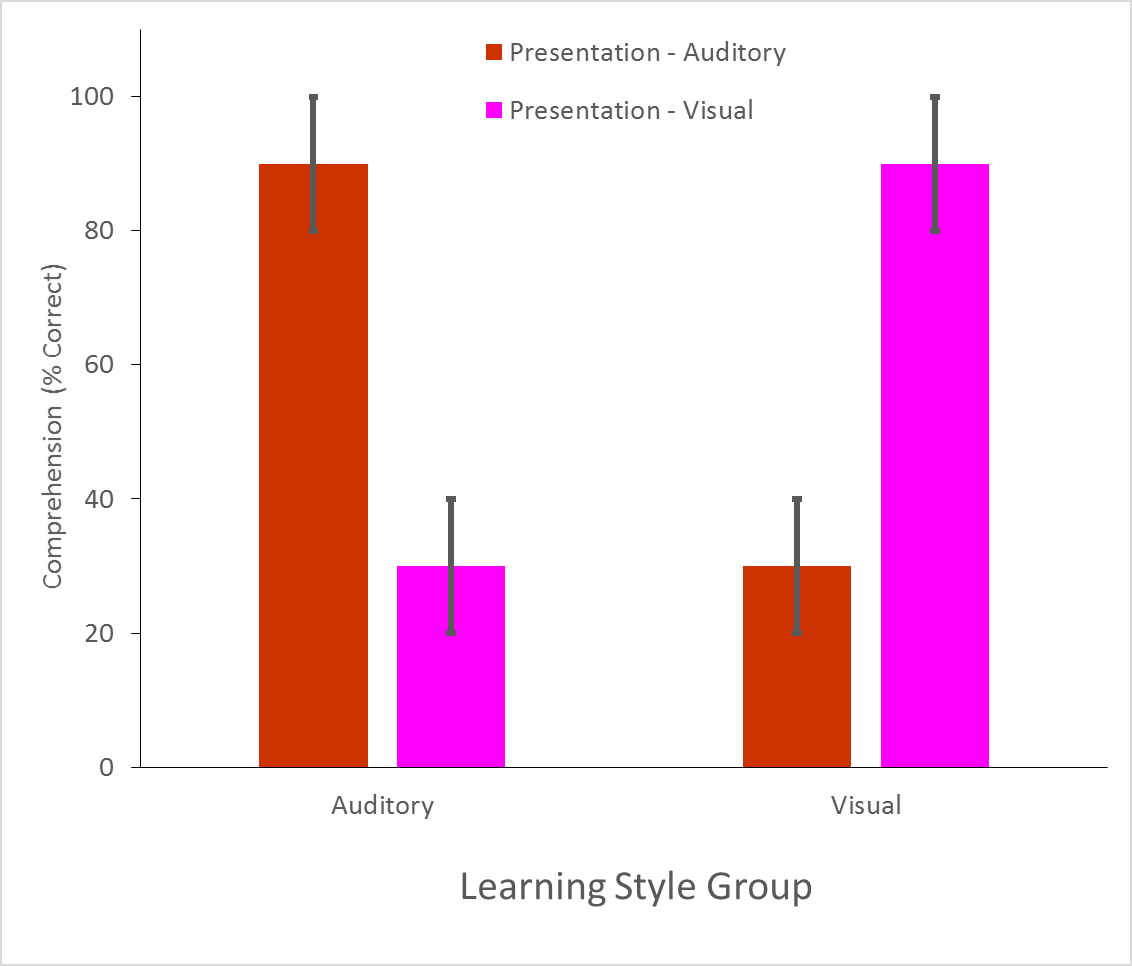 Learning Styles Disconfirmation
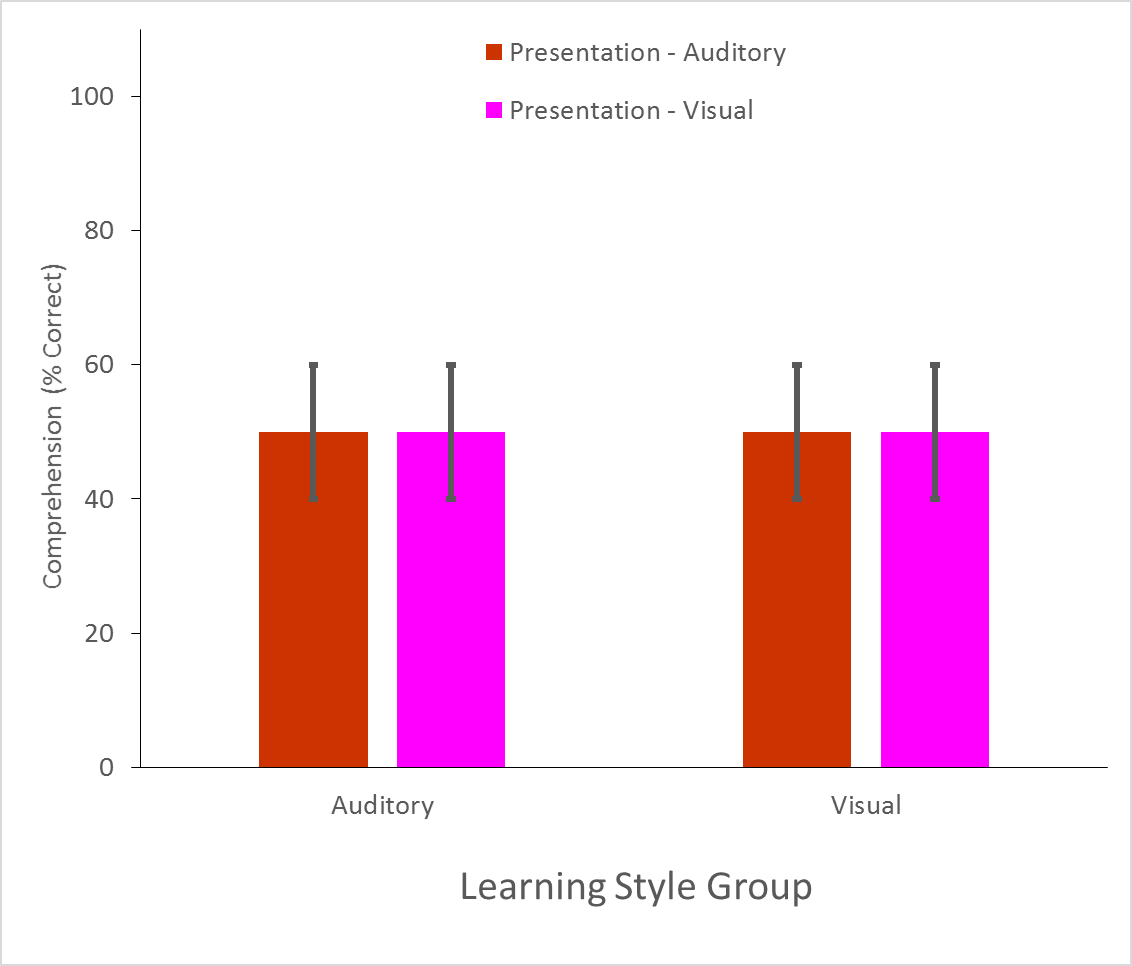 Research on Learning Styles
Learning Styles: Concepts and Evidence. 
	Pashler, McDaniel, Rohrer & Bjork, 2014. 
	Psychological Science in the Public Interest. 	https://www.ncbi.nlm.nih.gov/pubmed/26162104



What they found
Many studies investigated Learning Styles
However, very few studies were conducted with an appropriate (2x2) design
The few studies with an appropriate design disconfirmed the LS prediction
Subsequent research also disconfirms the LS prediction
Matching learning style to instructional method: Effects on Comprehension
	Rogowsky, Calhoun & Tallal (2015). Journal of Educational Psychology
	https://www.apa.org/pubs/journals/features/edu-a0037478.pdf

Why it matters
Applied Research – Evidence does NOT support learning styles.
Basic Research – How does learning work?
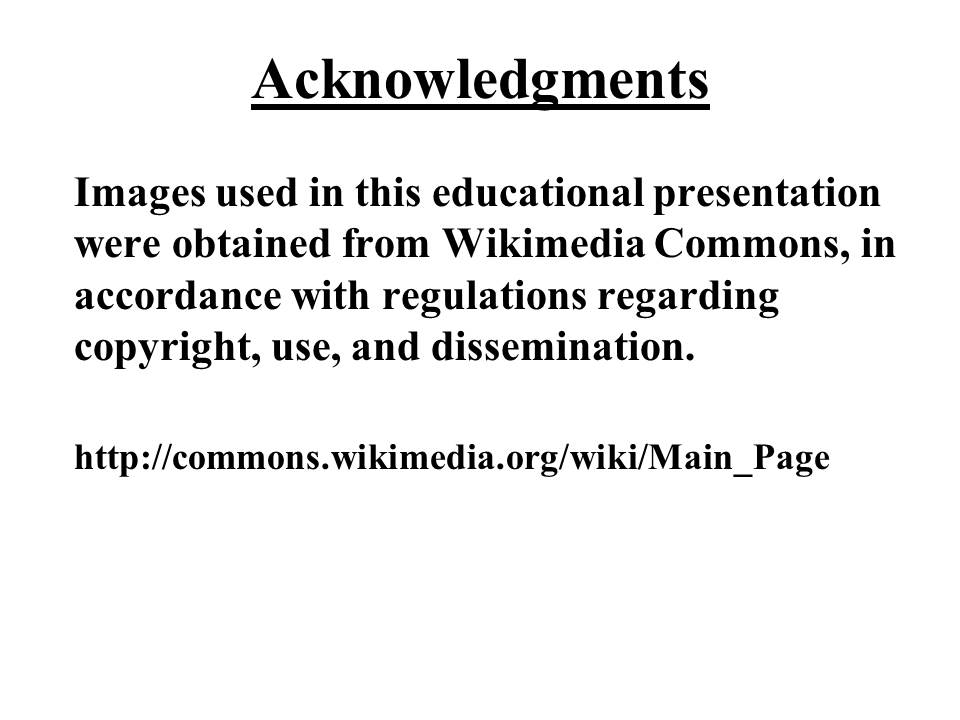